Doménová jména a doménové
Michal Koščík
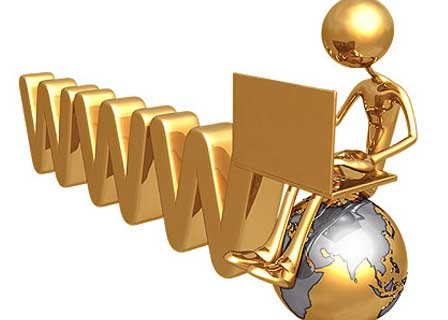 Nároky
Soudy ČR
Soustava soudů v ČR
Soustava v civilním řízení
Soudy v prvním stupni
Krajské soudy
ve sporech o ochranu práv porušených nebo ohrožených nekalým soutěžním jednáním ….
ve věcech ochrany názvu a dobré pověsti právnické osoby
ve sporech z práv k obchodní firmě
ve sporech o nárocích vycházejících z průmyslového vlastnictví
ve věcech ochrany osobnosti
o nárocích vycházejících z autorského zákon
Krajské soudy
Městský soud v Praze
Krajský soud v Praze
Krajský soud v Českých Budějovicích 
Krajský soud v Plzni
Krajský soud v Ústí nad Labem 
Krajský soud v Hradci Králové 
Krajský soud v Brně 
Krajský soud v Ostravě
Místní příslušnost
fyzická osoba - soud, v jehož obvodu má bydliště
FO podnikatel, okresní soud, v jehož obvodu má místo podnikání
Právnické osoba - sídlo
Nároky z nekalé souteže
Zdržet se jednání 
odstranit závadný stav
přiměřené zadostiučinění
může být poskytnuto i v penězích, 
náhrada škody 
vydání bezdůvodného obohacení.
Nároky z ochranných známek
porušovatel zdržel jednání
stažením výrobků z trhu
trvalým odstraněním nebo zničením výrobků, 
zničením materiálů, nástrojů a zařízení
právo na náhradu škody,
vydání bezdůvodného obohacení
přiměřené zadostiučinění paušální částkou
Alternativní řešení sporů
Rozhodčí řízení
Rozhodčí řízení
Smlouva o rozhodci

Rozhodčí doložka
Důvody pro alternativní řešení sporů
Narůstající objem doménových spekulací
Mezery ve vnitrostátních úpravách
Malá zkušenost soudců s řešením doménových sporů
Problémy s mezinárodním prvkem
Cesta k alternativnímu řešení
Rozhodčí doložka ve prospěch třetích osob zakotvená přímo v pravidlech registrace
Třetí osoby mají oprávnění (ne však povinnost) podat žalobu u předem určené rozhodčí instituce
Doménové spory v generických doménách
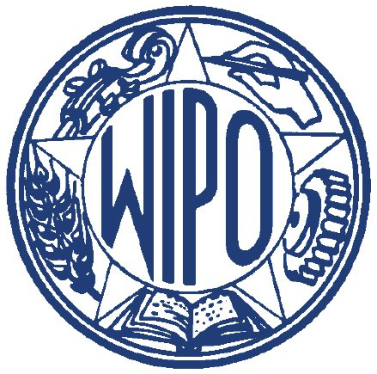 Generické domény
.aero 
.asia 
.biz 
.cat 
.com, 
.coop 
.info 
.jobs 
.mobi 
.museum 
.name 
.net 
.org 
.pro 
.tel 
.travel
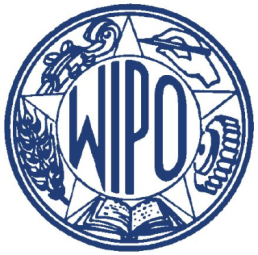 Role WIPO v generických doménach
Vytvoření:
Standardních registračních postupů
Zavedení jednotného způsobu řešení doménových sporů  (UDRP)
Provoz rozhodčího centra, jež řeší spory z doménových jmen
UDRP – Uniform domain resolution procedure
Jednotná procedura pro řešení doménových sporů
Vytvořena WIPO v roce 1999
Účinnost od roku 2000
Cíl – zajistit přesné podmínky rozhodčího řízení
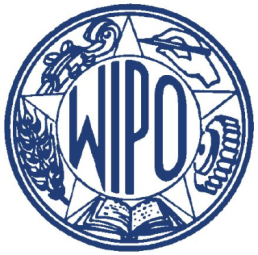 Autorizované rozhodčí instituce
[ADNDRC] : Asian Domain Name Dispute Resolution Centre
Beijing		Hong Kong  		Seoul
[NAF] 	The National Arbitration Forum
[WIPO] 	World Intellectual Property Organization
[CAC] 	The Czech Arbitration Court
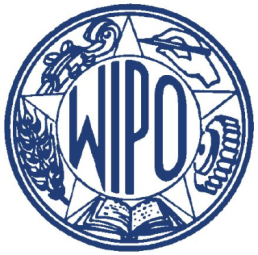 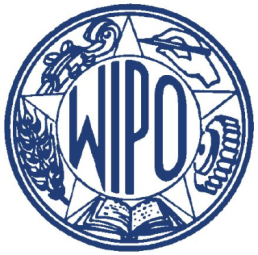 Právní rámec
Předmět sporu:
DJ je totožné, nebo zaměnitelné s ochrannou známkou žalobce, a
Držitel nemá k tomuto jménu žádná práva ani oprávněný zájem doménové jméno užívat, a zároveň
Doménové jméno je registrováno a užíváno ve zlé víře
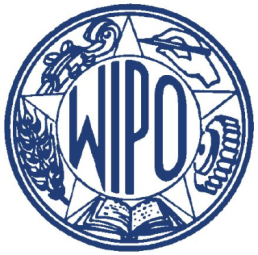 Totožnost nebo zaměnitelnost s ochrannou známkou
Vztahuje se na Trade Mark a Service Mark
Je jedno ve které zemi
Za jistých okolností se vztahuje i na jména fyzických osob
Aktivní legitimace: 
Majitel Ochranné známky
Držitel licence
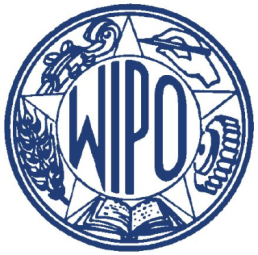 Práva a oprávněný zájem (demonstrativní výčet)
užíval, nebo se prokazatelně chystal užít v dobré víře doménové jméno k nabízení zboží nebo služeb
byl pod tímto jménem obecně známý, i když k danému jménu nevlastnil žádnou ochrannou známku
využíval doménové jméno k zákonným, nevýdělečným nebo poctivým účelům, bez úmyslu získat neoprávněný prospěch z klamání uživatelů, nebo hanobit dobou pověst ochranné známky.
Užití ve zlé víře (demonstrativní)
za účelem jeho prodeje, pronájmu nebo jiného převodu na majitele ochranné známky, případně jeho konkurenta, 
za účelem zabránit majiteli ochranné známky v tom, aby si zaregistroval doménové jméno odpovídající této ochranné známce. 
za účelem narušování obchodních aktivit konkurenta
registrace doménového jména, které je zaměnitelné s ochrannou známkou jiného subjektu za účelem přilákat uživatele na své webové stránky a mít z toho zisk.
Procedura (WIPO)
Maximální doba řízení
67 Dní
Vykonatelnost rozhodnutí
Vykonává správce domény
Zrušení
Převod
Počty případů projednaných před WIPO
Národnost žalovaných
Doménové spory v doméně .eu
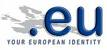 Doména .eu
podpořit elektronický obchod v EU, 
vytvořit jasně identifikovatelné propojení držitele doménového jména s ES
Správce EURid
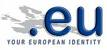 Oprávnění uživatelé
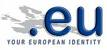 Start domény - Sunrise periods
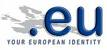 Právní rámec
Nařízení EU
733/2002/EC; 874/2004/EC; 1654/2005/EC;
Předpisy správce domény
Pravidla registrace doménového jména .eu
Podmínky registrace doménového jména
Pravidla pro období Sunrise týkajících se domén .eu
Pravidla řešení sporů týkajících se domén .eu (Pravidla ADR)
Jednací řád poskytovatele ADR
Doménové spory v .eu
Spory vedené proti spekulantům
Aktivní legitimace: Majitel ochranné známky
Pasivní legitimace: Držitel domény
Spory vedené proti správci domény
Aktivní legitimace: Zájemce o doménové jméno
Pasivní legitimace: Správce domény
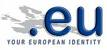 Procedura (.eu)
Spory proti spekulantům
Registrované jméno domény může být odebráno, pokud je:
totožné se jménem nebo zavádějícím způsobem podobné jménu, pro které existuje takové právo uznané nebo stanovené vnitrostátním právem nebo právem Společenství, a
jeho držitel zaregistroval, aniž by měl na toto jméno právo nebo oprávněný zájem, nebo
bylo zaregistrováno nebo užíváno nikoli v dobré víře.
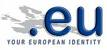 Oprávněný zájem
nabízení zboží a služeb dříve, než byl podán jakýkoliv návrh zpochybňující právo k tomuto doménovému jménu
Uživatel je pod tímto jménem obecně znám, ať již se jedná o fyzickou, nebo právnickou osobu
užívá doménové jméno k nekomerčním nebo poctivým účelům, které nepoškozují pověst chráněného označení, bez úmyslu uvést spotřebitele v omyl.
Okolnosti poukazující na zlou víru
Úmysl doménové jméno dále prodat
Úmysl zabránit jinému v registraci
Úmysl narušit obchodní aktivity konkurenta
Vyvolání záměny u spotřebitelů za účelem hospodářského prospěchu
Registrace domény shodné se jménem fyzické osoby
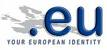 Možné rozhodnutí u sporů proti spekulantům
Zamítnutí žaloby
Zrušení doménového jména
Převod doménového jména
Přerušení řízení na 6 měsíců
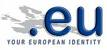 Řízení proti rejstříku
Možné napadení zamítnutí registrace v doméně .eu, v případě že registrátor poruší nařízení EU
Možné výsledky:
Zamítnutí žaloby
Zrušení rozhodnutí
Zrušení doménového jména
Převod doménového jména
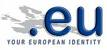